Securities Markets
(chapter 4)
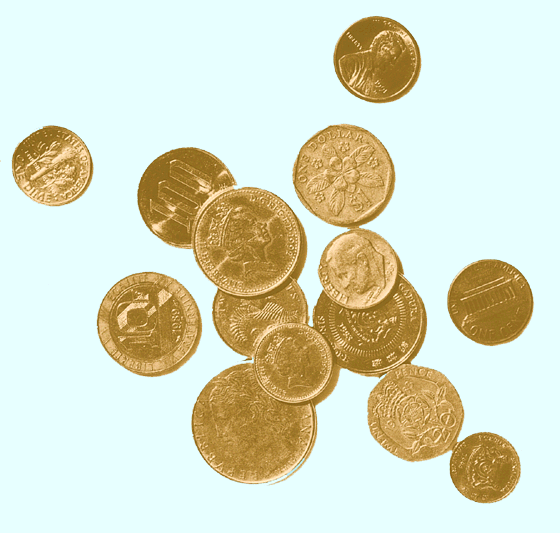 The Role of Financial Markets
Help firms and governments raise cash by selling claims against themselves
Provide a place where investors can buy and sell securities ( investments)
Help the private companies to become public and original investors to cash out
Primary vs Secondary Markets
New securities are issued with the help of investment banks (or underwriter)
New issues are sold on the primary market first, and subsequently sell on the secondary market.
The secondary markets are the security exchanges.
The selling of shares for the first time in a new company is called a initial public offering (IPO) 
A private placement means new securities are sold directly to investors, bypassing the open market
Registration not required
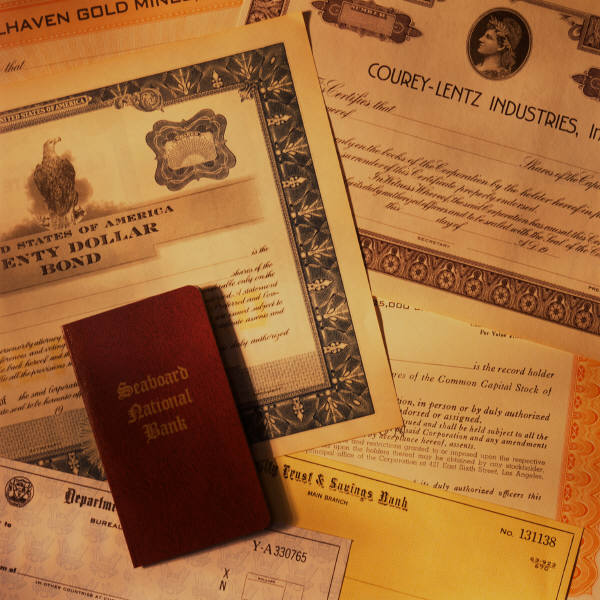 Underwriting
Investment banks: advise or underwrite new issues; distribute shares to institutional investors through road shows
For Large Issues, a Syndicate is Used
Hot Issue Market
During some periods, over 50 news firms go public every month.
Many investors want these shares
Initial returns are high
Who gets shares?
Those who want shares ask their broker.
When more shares are sought, than are being issued, priority tends to go to the large shareholders and the broker’s best clients. 
If you are a small-money investor and receive shares of an IPO, look out, it may be a lemon!
Secondary Markets
Markets where investors trade previously issued securities
Auction markets involve bidding in a specific physical location (example NYSE)
Brokers represent investors for a fee
Others trade for their own account
Negotiated markets consist of decentralized dealer network (example NASDAQ, Bond markets, FX markets)
Equity Markets
New York Stock Exchange
An Agency Auction Market 
Market in which brokers represent buyers and sellers and prices are determined by supply and demand.
Trading 
All trading in a specific stock is done at the post where that stock is assigned on the NYSE floor.
Trading is managed by the specialist.
American Stock Exchange
AMEX is also a specialist auction market
Lower listing standards than NYSE
More than 1,000 listings
Exchange Traded Funds
HOLDRs
structured products
www.amex.com
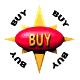 Nasdaq
Electronic market 
NASDAQ National Market
NASDAQ SmallCap Market
Negotiated market
Market makers are dealers
They quote bid-ask prices (ask is greater than bid)
Bid: price dealer/market maker buys
Ask: price dealer/market maker sells
4,000+ issues
more technology firms
Dell, Microsoft, Google … Facebook
Over-the-Counter Markets
Network of dealers standing ready to either buy or sell securities at specified prices
Dealers profit from spread between buy and sell prices
Handle unlisted securities
Nasdaq SmallCap Market
800 small firms seeking Nasdaq market maker sponsorship
No penny stocks (price < $1)
Over-the-Counter Bulletin Board
3,000+ securities offered by 300+ market makers
Penny stocks traded here
Better Alternative Trading System (BATS)
Appeals to hedge funds, others who want speed
Electronic Communication Networks (ECNs)
Offer automation, lower costs, anonymity
Foreign Markets
US equity markets account for a decreasing share of world’s stock market capitalization
Many different equity markets exist
Emerging market: Stable political system, low regulation, low standardization in trading activity
Risks: Illiquidity, lack of information, political uncertainty
Equity Market Indicators/Indices
Provide a composite report of market behavior on a given day
Dow Jones Industrial Average
Composed of 30 “blue-chip” stocks
Price-weighted index: Essentially adds the prices of 30 stocks, divides by 30
Adjusted for stock splits, stock dividends
Oldest, most well-known measure
Charles Dow and Edward Davis Jones
Credited with inventing the stock index
DJIA was started in 1896 with 12 stocks
DJUA, DJTA
Problems with price-weighted averages
Stock splits require changes in the divisor
Larger priced stocks move the index more than smaller priced stocks for the same % price move.
A $100 stock that increases 10% changes by $10.  A $10 stock that increases 10% changes by $1.  A change of $10 moves the DJIA ten times more than a $1 change. 
Difficult to index to a price-weighted average.
Standard & Poor’s 500 Index
The 500-firm index started in 1957
Value weighted index
Determine market capitalization of each firm (stock price × shares outstanding)
Add up the market capitalization for all 500 firms


Generally the largest 500 firms in the U.S.
However, it is designed to match the sectors weights of the overall market composition.
More Popular Indices
Russell Indexes
Russell 3000 uses the 3,000 largest U.S. companies
Represents 98% of the investable US equity
Russell 1000 uses the 1,000 largest U.S. companies
Represents 92% of the investable US equity
Russell 2000 uses the 2,000 smallest companies n the Russell 3000
Considered a small cap index.
Nasdaq Indexes
Nasdaq Composite Index
All common stocks listed on the Nasdaq Stock Market
3,175 firms
Market value-weighted
Nasdaq 100 Index
Largest 100 firms on the Nasdaq Stock Market
Large stock index, but technology oriented
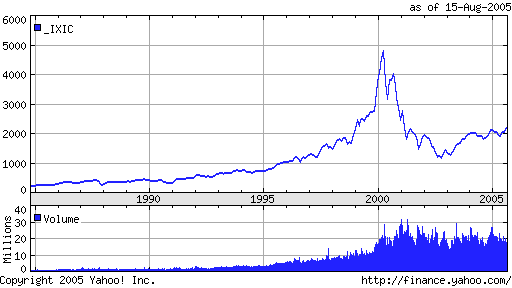 Standard & Poor’s
S&P 500
S&P MidCap 400 Index
400 firms
Stocks with market caps of $1.5 to $10 billion
S&P SmallCap 600 Index
600 firms
Average market cap of $600 million
Global Stock Indexes
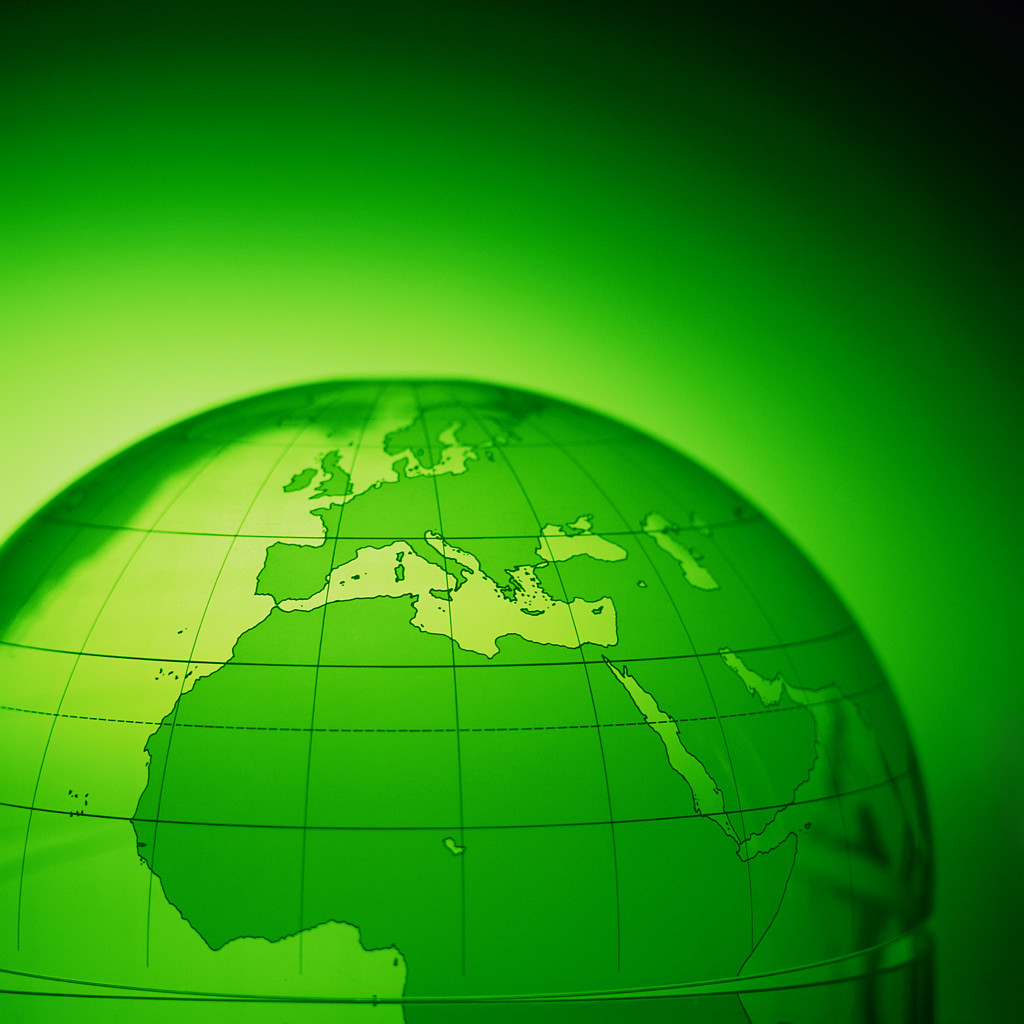 Major Local Stock Market Index
Nikkei, Dax, FTSE

Morgan Stanley Capital International Indexes
Global, regional, and local indexes
Emerging and developed markets
Bond Markets
Secondary bond market is primarily an over-the-counter network of dealers
NYSE features an automated bond system to execute orders.
Mostly corporate bonds, thinly traded
Treasury and agency bonds actively trade in dealer markets
Municipal bonds less actively traded
Learning objectives
Discuss the differences between primary and secondary markets
Know the IPO process
Discuss the differences between NYSE, AMEX and Nasdaq
OTC markets 
Discuss the DJIA and S&P indices.
Differences between price weighted and value weighted indices